The RE4 innovative sorting system based on automated robotics
Tommaso Zerbi, Stam Srl
AGENDA
Need
Objectives
Background and Expertise
System Specifications
Design Concept
System Architecture
Image Processing
Classification Principles
Tests & Results
Future Developments
11.10.2019
24th October 2019, Bari, Italy
2
NEED
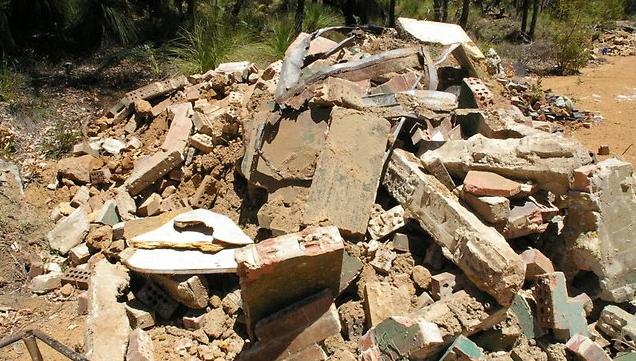 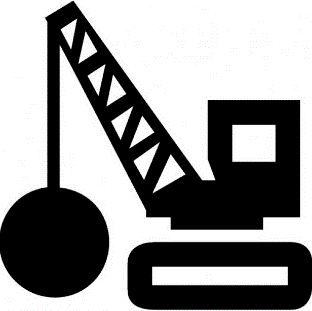 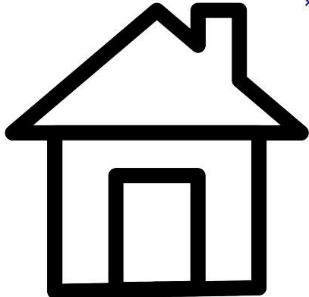 EU27: 750 Mt/year
European Commission identified Construction and demolition waste (CDW) as a priority target, formalized in the Waste Framework Directive, requiring Member States to achieve by 2020 a target of 70% by weight of non-hazardous CDW for reuse and recycling.
11.10.2019
24th October 2019, Bari, Italy
3
NEED
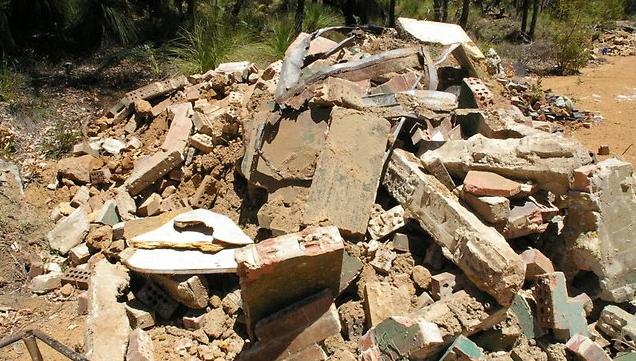 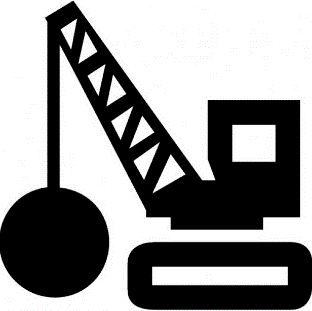 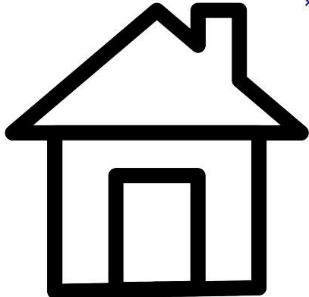 EU27: 750 Mt/year
State of the Art: EU27 average recovery rate 50%
Low-grade applications only (road base, fill, etc)
11.10.2019
24th October 2019, Bari, Italy
4
OBJECTIVES
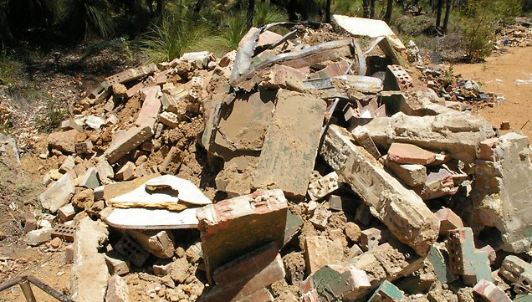 Definition of a complete circular CDW management system
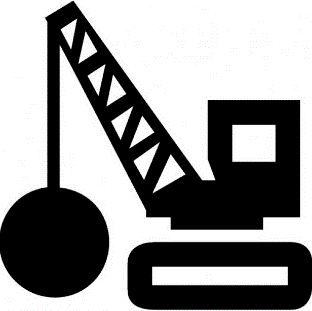 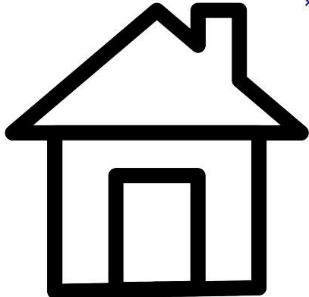 11.10.2019
24th October 2019, Bari, Italy
5
OBJECTIVES
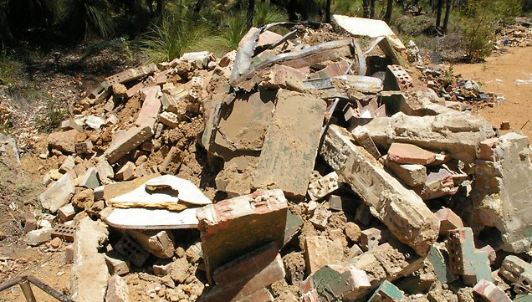 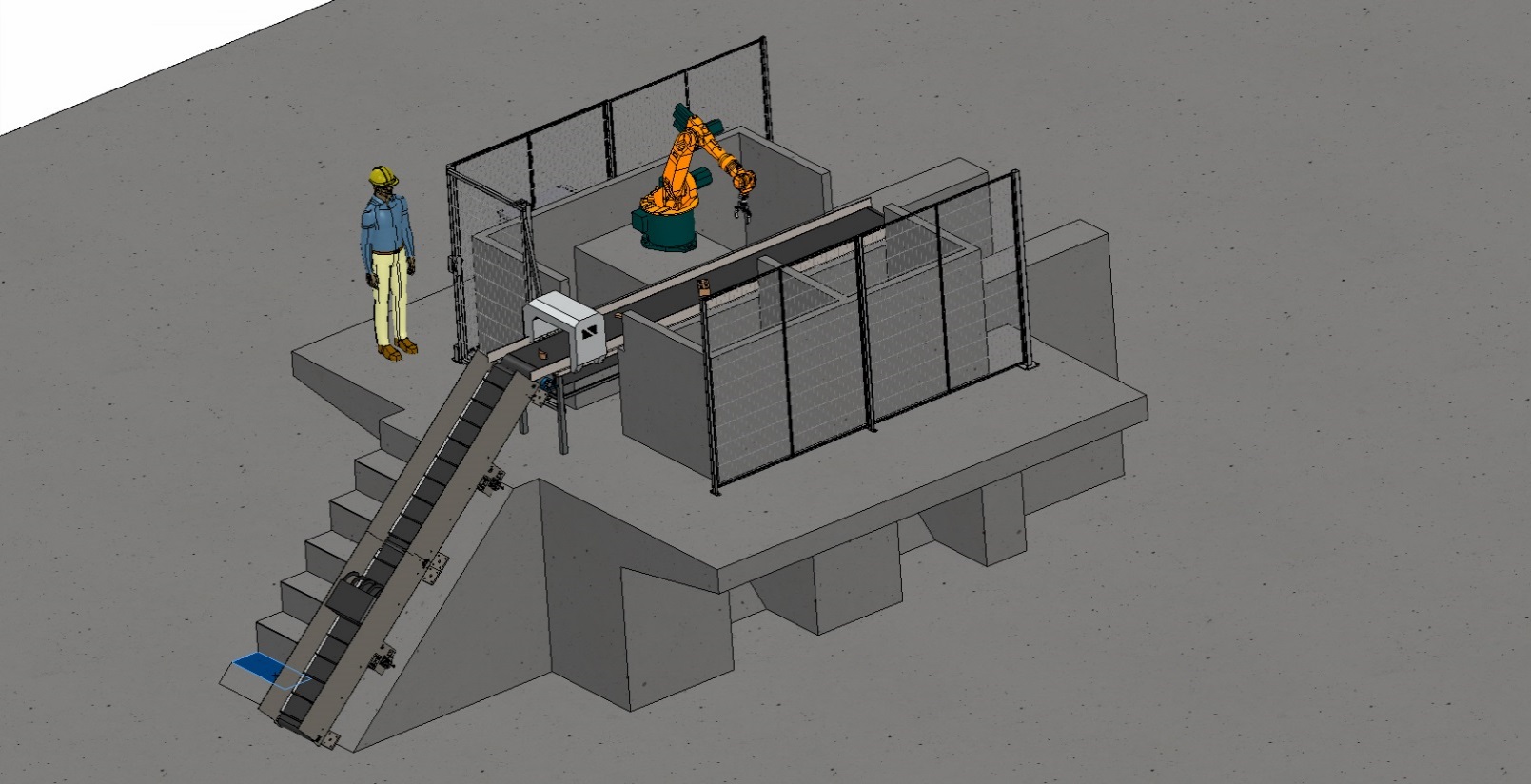 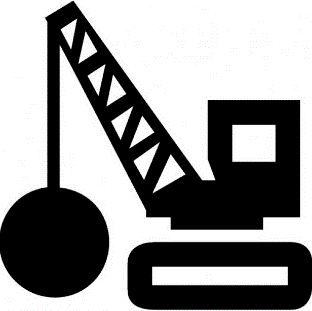 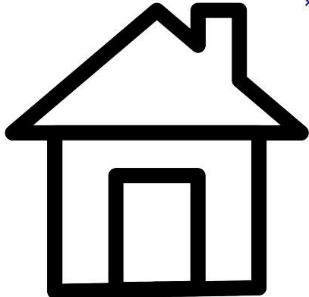 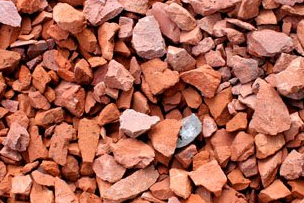 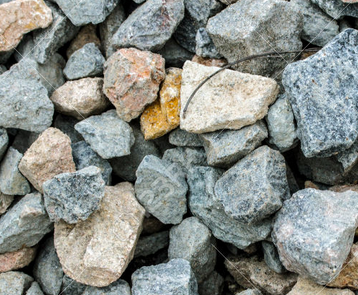 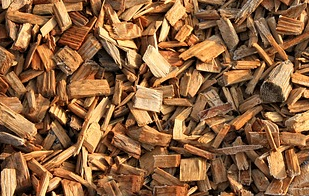 Enhancing the technical and economic value of CDW-derived materials
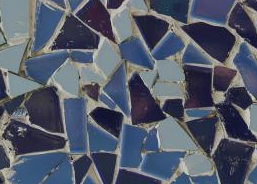 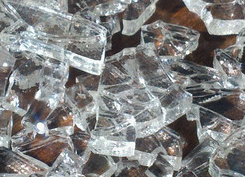 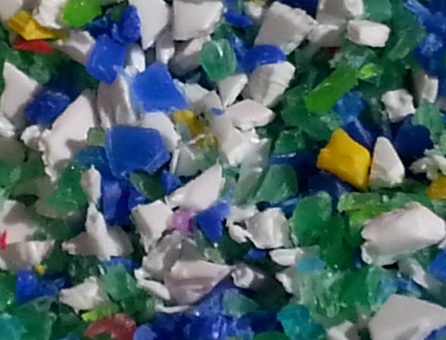 11.10.2019
24th October 2019, Bari, Italy
6
OBJECTIVES
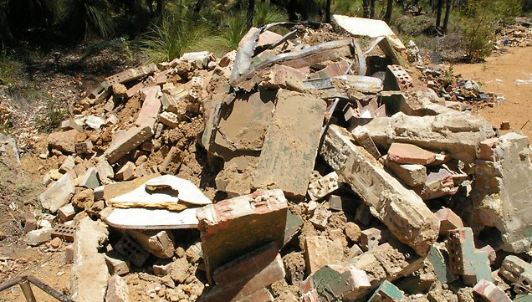 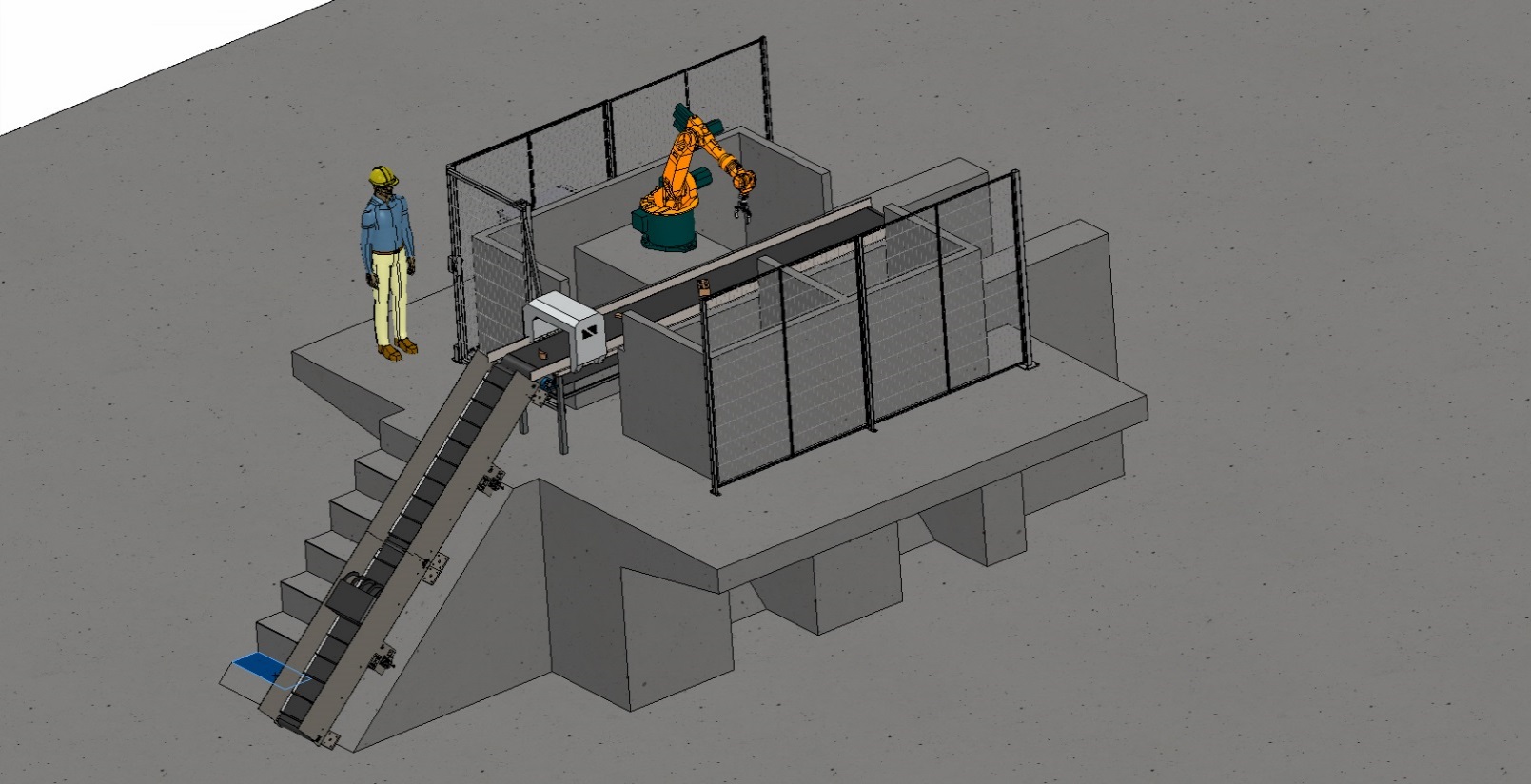 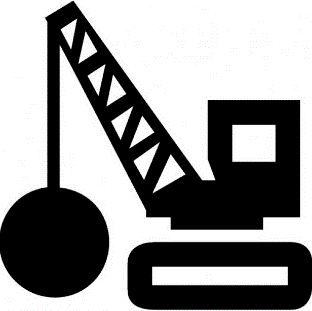 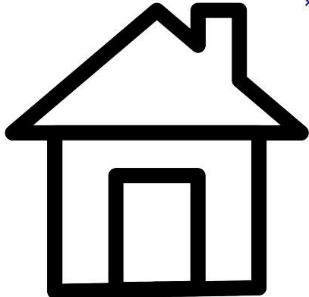 Structural concrete for load bearing prefabricated elements
SORTED AGGREGATES
Using such materials for energy efficient prefabricated building elements manufacturing
Geopolymer binder, cementitious materials
BRICKS & CERAMICS
Lightweight concrete, insulating prefabricated panels
PLASTICS
Insulating prefabricated panels
WOOD
11.10.2019
24th October 2019, Bari, Italy
7
BACKGROUND AND EXPERTISE
Development  of  an  Highly Flexible  Indexing  and  Sorting System  Based  on  Robotic Architecture  Coupled  with  3D 
Vision Technology.
3D image acquisition and processing
Recognition and classification algorithms
Robotic system design
Mechanical and electronic integration
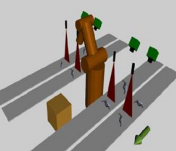 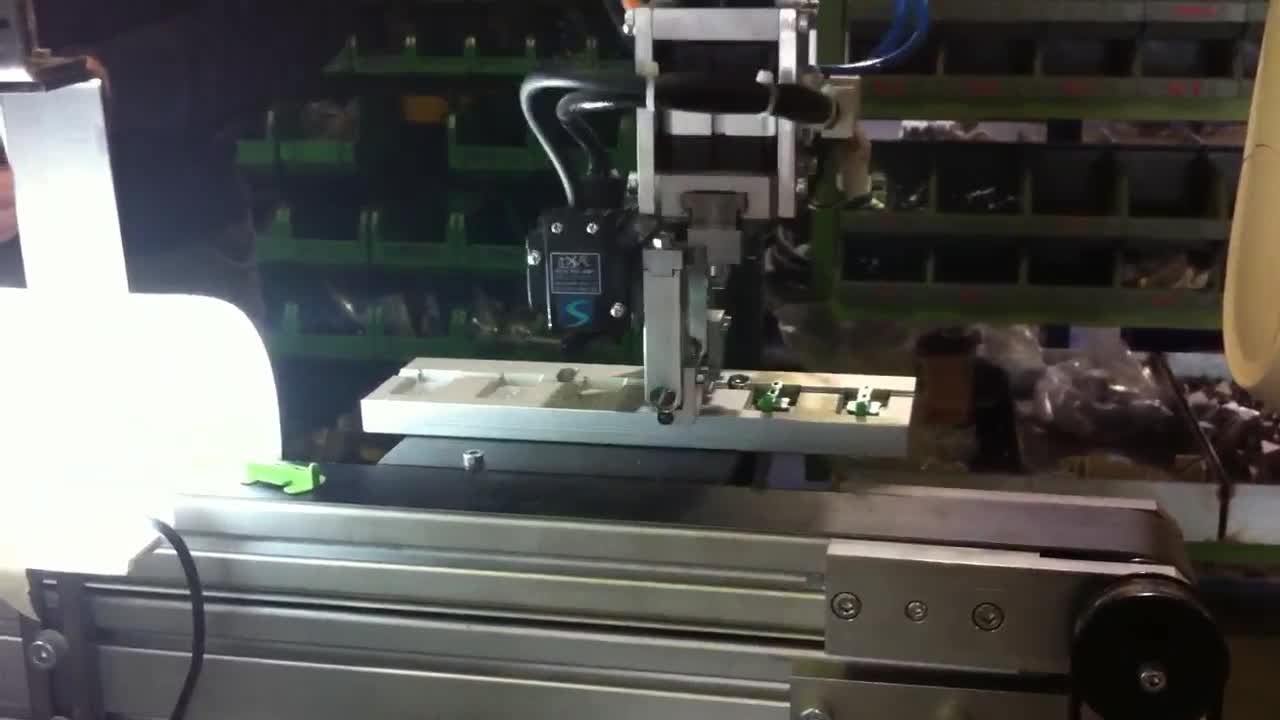 11.10.2019
24th October 2019, Bari, Italy
8
SYSTEM SPECIFICATIONS
11.10.2019
24th October 2019, Bari, Italy
9
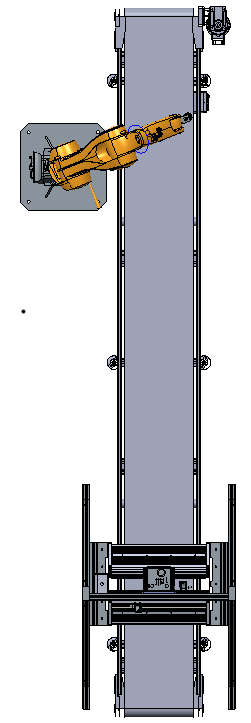 DESIGN CONCEPT
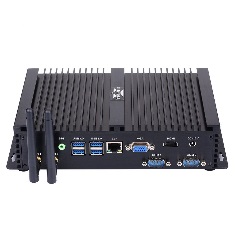 Processing unit
Image process
Real-time classification 
Robot command
Actuation system
Perform pick and placement of the object to be classified
Hyperspectral camera
Line scans the belt
Sends signal to the main processing unit
Conveyor belt
400  X 4000 mm
0.13 m/s
White polyurethane
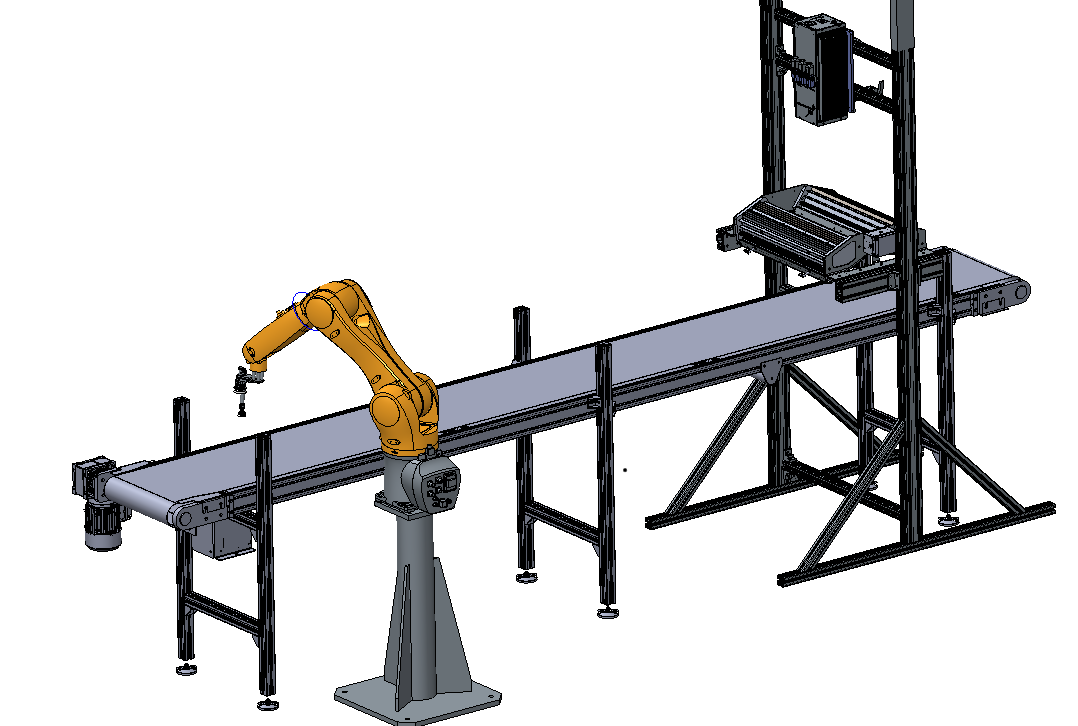 End-effector
Customized solution for pick and placement tasks
Illumination unit
Emits sufficient light in NIR range
11.10.2019
24th October 2019, Bari, Italy
10
SYSTEM ARCHITECTURE
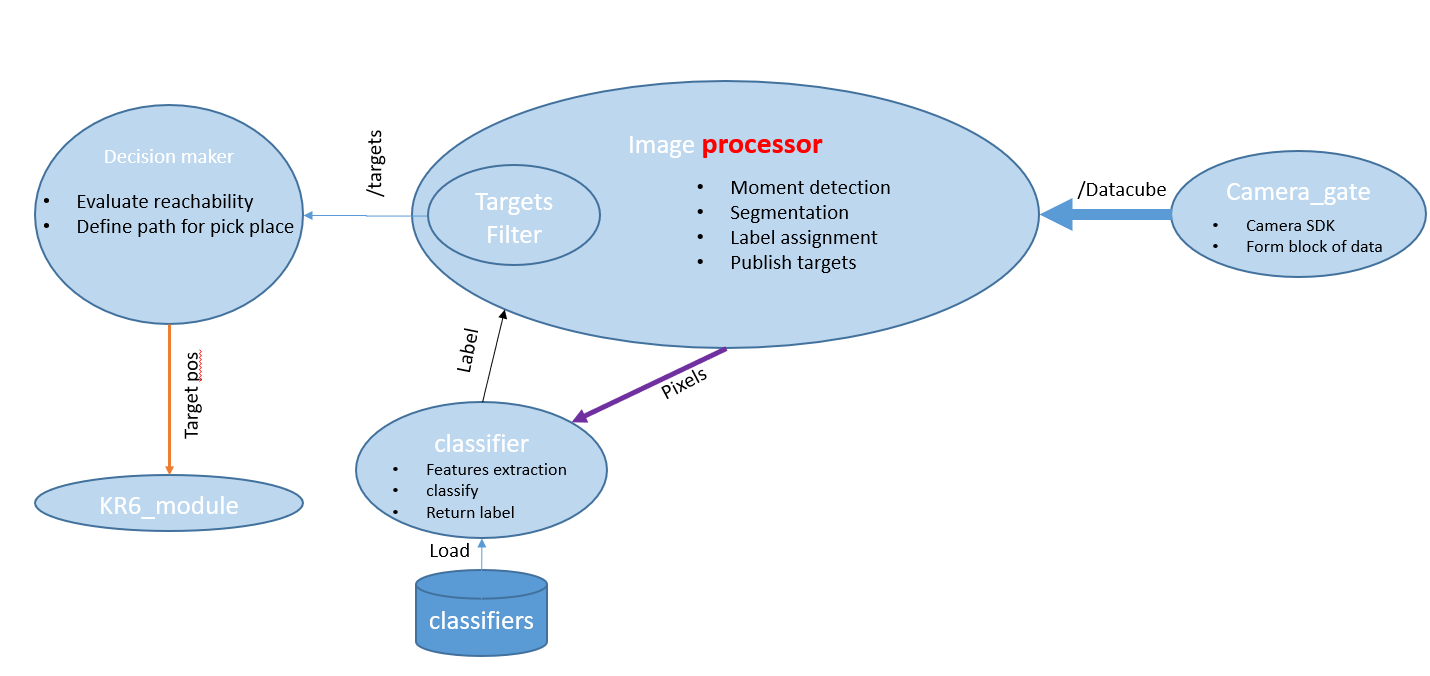 11.10.2019
24th October 2019, Bari, Italy
11
[Speaker Notes: DIFFERENT NODES
Image Processor: Label assigment in cooperation with the classifier
The Classifier load the MODEL (the Rules) before working in classification mode]
IMAGE PROCESSING
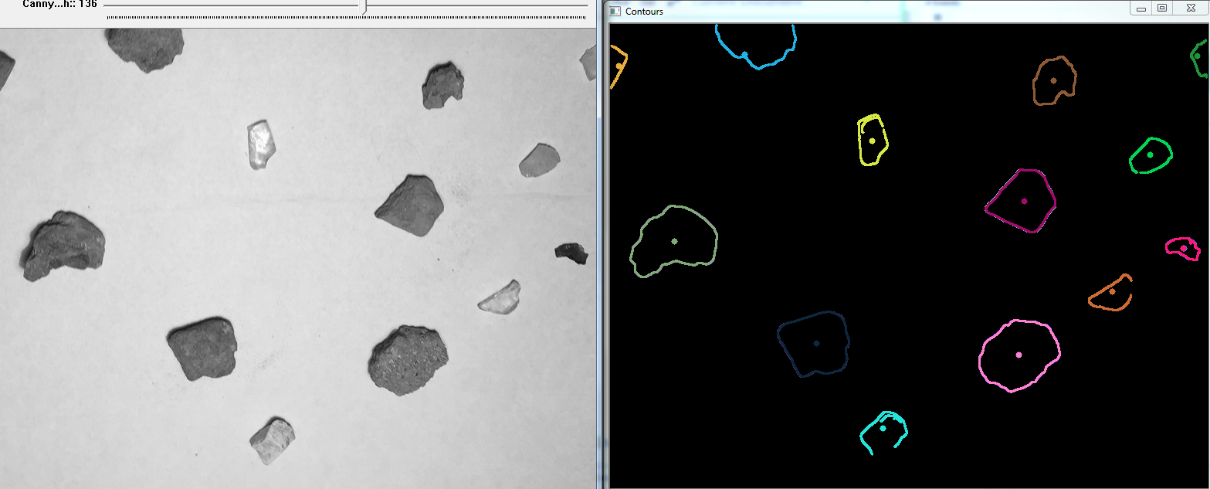 Select one layer of the hyperspectral cube for segmentation and object detection (denoising, foreground and edge detection, centroid identification)
Identification of a window of reliable pixels for every object inside a generated mask 
Send these pixels to the classifier node
Track the objects for later pick and place tasks, it will be sent to the decision maker node with the results of the classifier
11.10.2019
24th October 2019, Bari, Italy
12
[Speaker Notes: Window of reliable pixels: a VOTE between 9 pixels select the label to be assigned]
CLASSIFICATION PRINCIPLES
Different methodologies and algorithms have been tested
Dimensionality reduction with Linear Discriminant Analysis: find a linear combination of features that characterizes or separates two or more classes of objects or events
Normalization of number of sample with a combination of algorithms (Tomek Links algorithm, k-means, etc…)
Classification with a Linear Kernel SVM
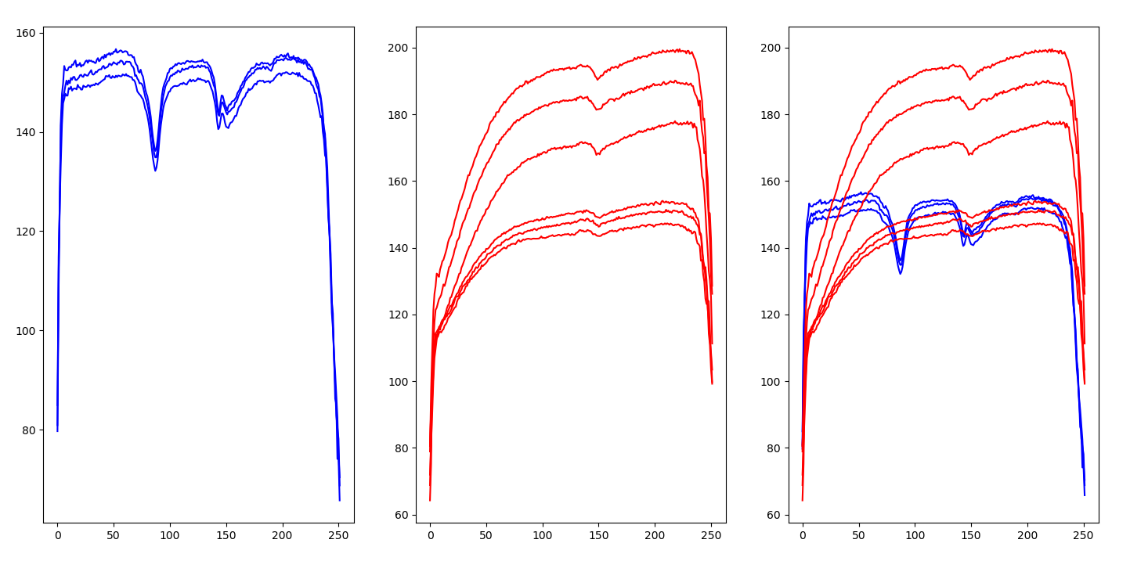 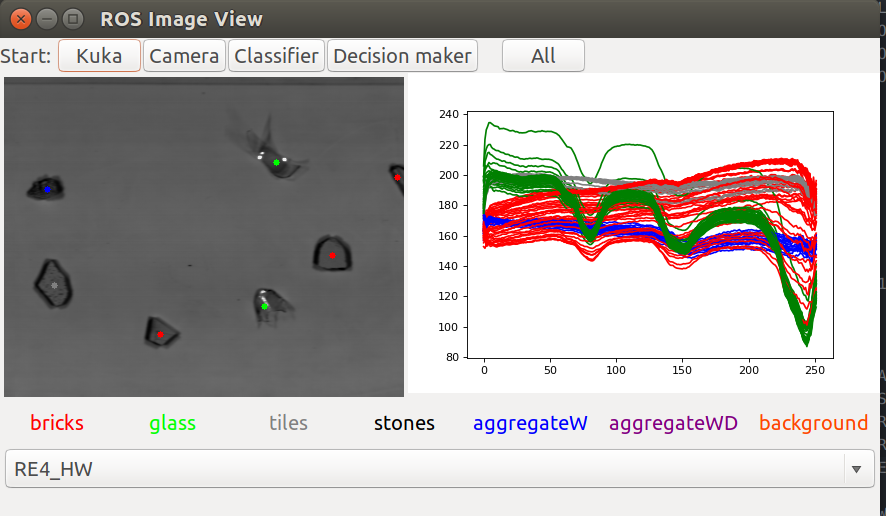 Plastic
Wood
Comparison
11.10.2019
24th October 2019, Bari, Italy
13
[Speaker Notes: RAW DATA are the wavelengths signatures of the different pixels, giving 252 features (values). Mathematical methods are needed to discriminate between the different shapes (see pictures)
First of all, the dimensionality of the problem gets reducted by Linear Discriminant Analysis: DIMENSION REDUCTION: starting from 252 dimensions, down to around 15 dimensions
Keeping only the interesting samples, the testes methods are aimed at cutting the pixels very different from the other belonging to the same class, to uniform the classes
SVM: SUPPORT VECTOR MACHINE: finds a linear function in the multidimensional space of the problem, by iterating the MINIMUM SQUARE ERROR method]
TESTS & RESULTS
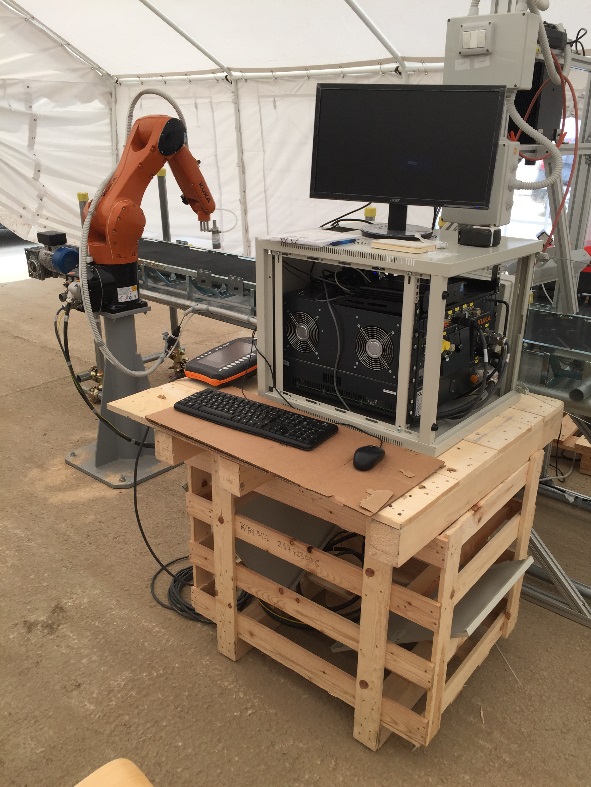 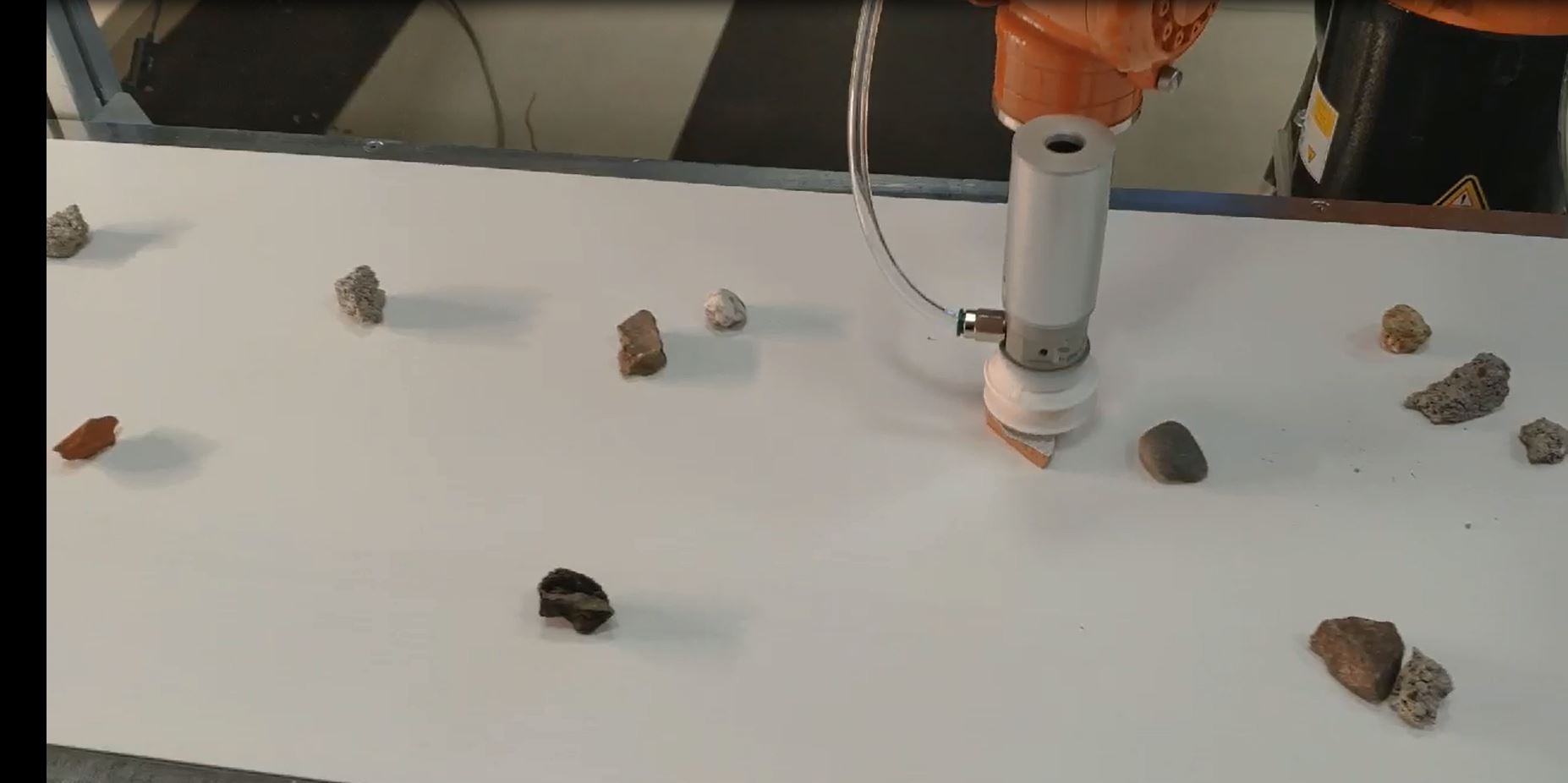 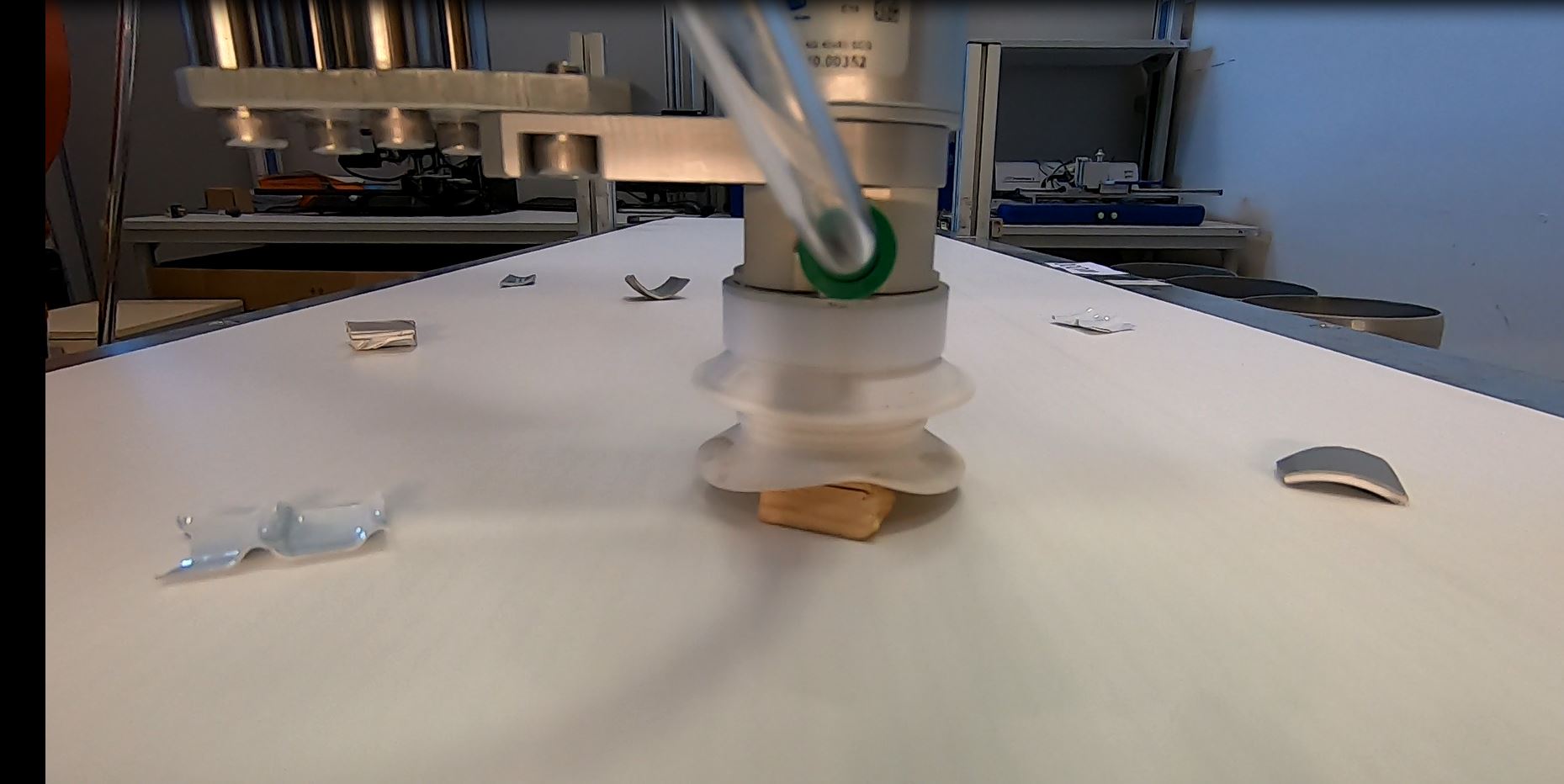 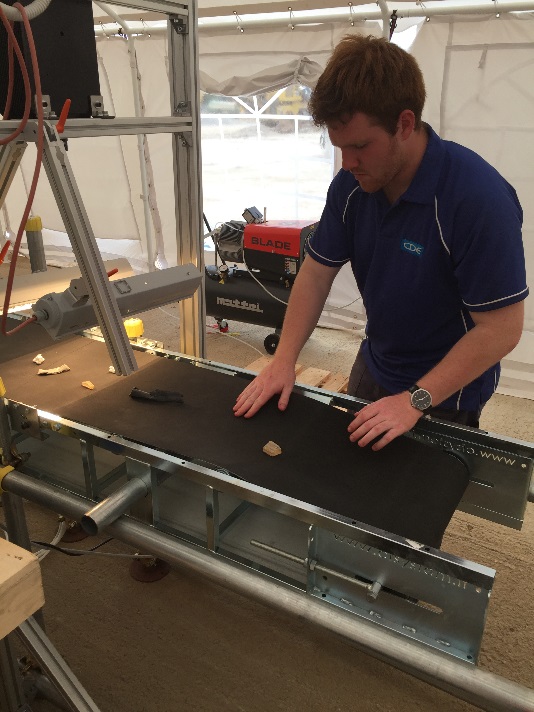 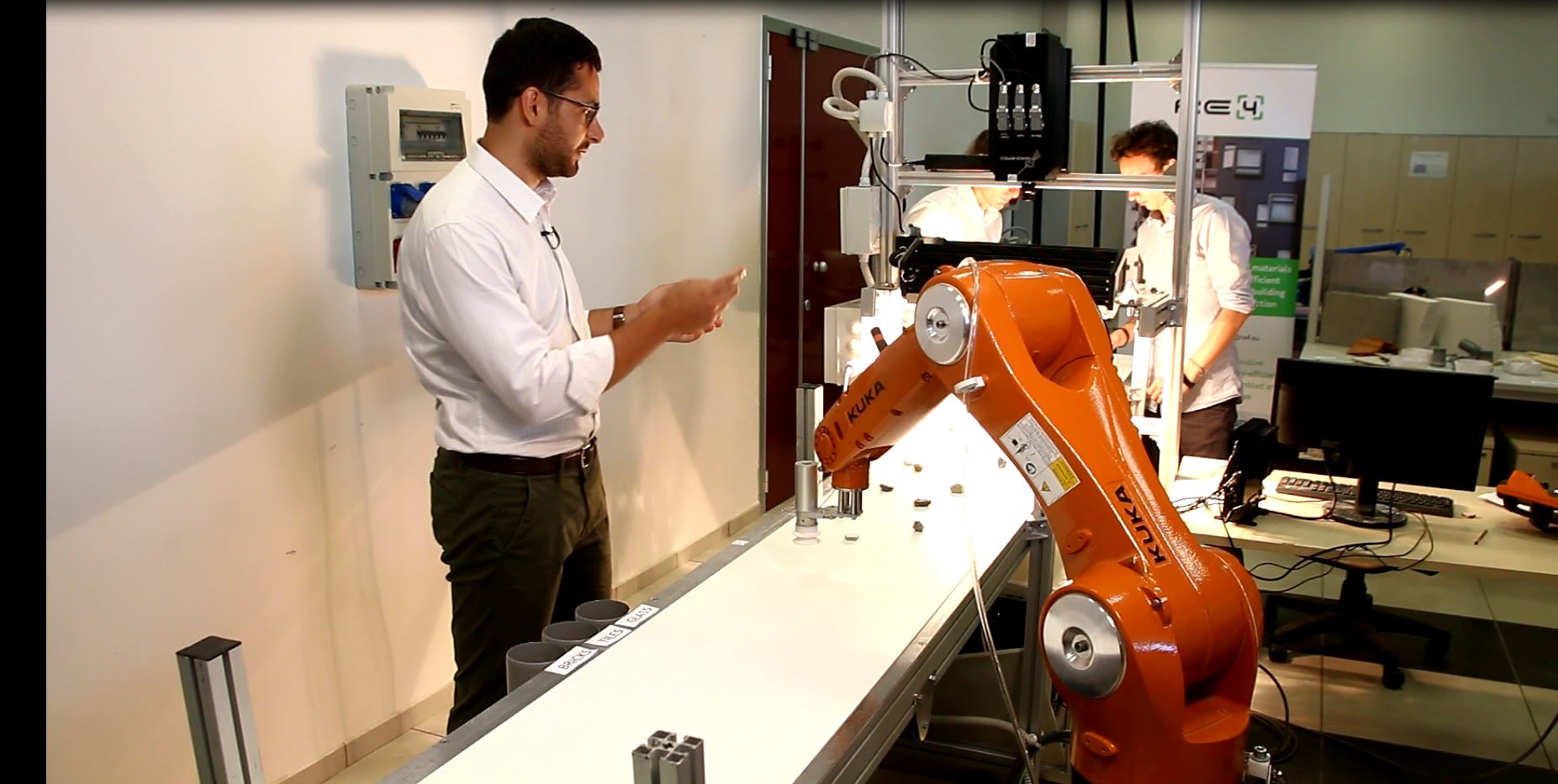 11.10.2019
24th October 2019, Bari, Italy
14
TESTS & RESULTS
11.10.2019
24th October 2019, Bari, Italy
15
FUTURE DEVELOPMENTS
Testing the system with NN and CNN algorithms for object detection and classification
Industrial upscaling of the system:
Industrial look (integrating a PLC, safety measures, HMI, electric panel)
Increasing Performance (multiple pick and place, using more robots on the same line)
11.10.2019
24th October 2019, Bari, Italy
16
[Speaker Notes: NN – CNN (Convolutional): widely used in Image Processing and recognition problems, interesting to understand if with multidimensional datacubes have good results]
Thank you for your attention
Tommaso Zerbi
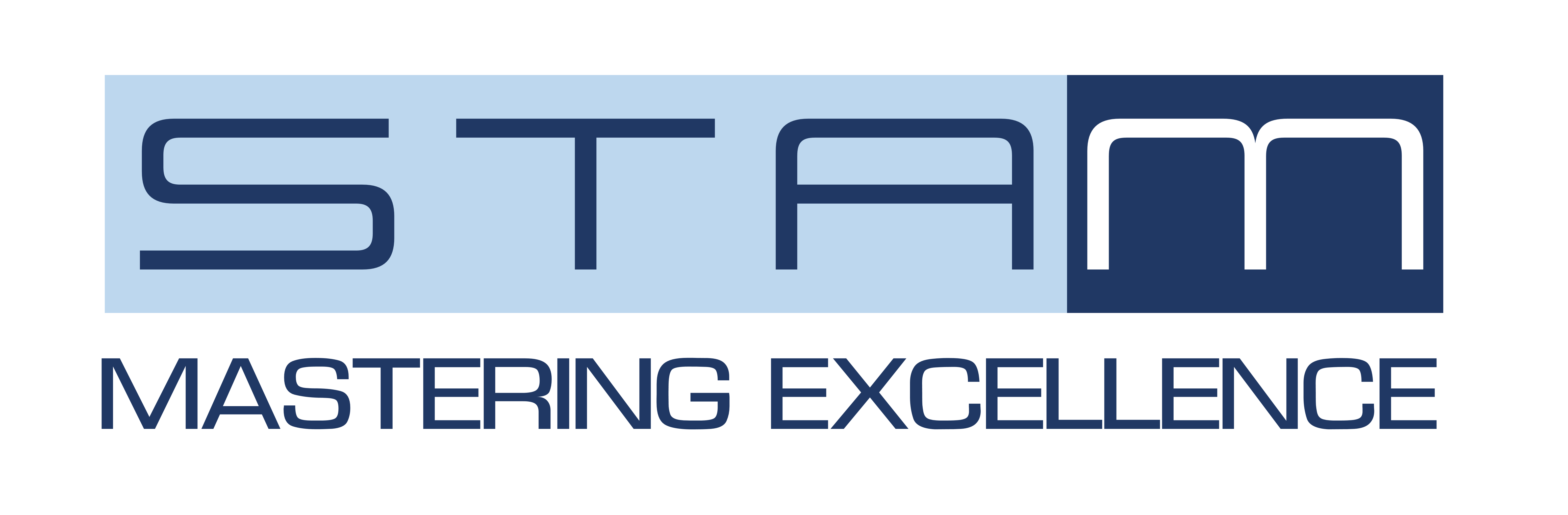 t.zerbi@stamtech.com